Corruption Awareness Campaign
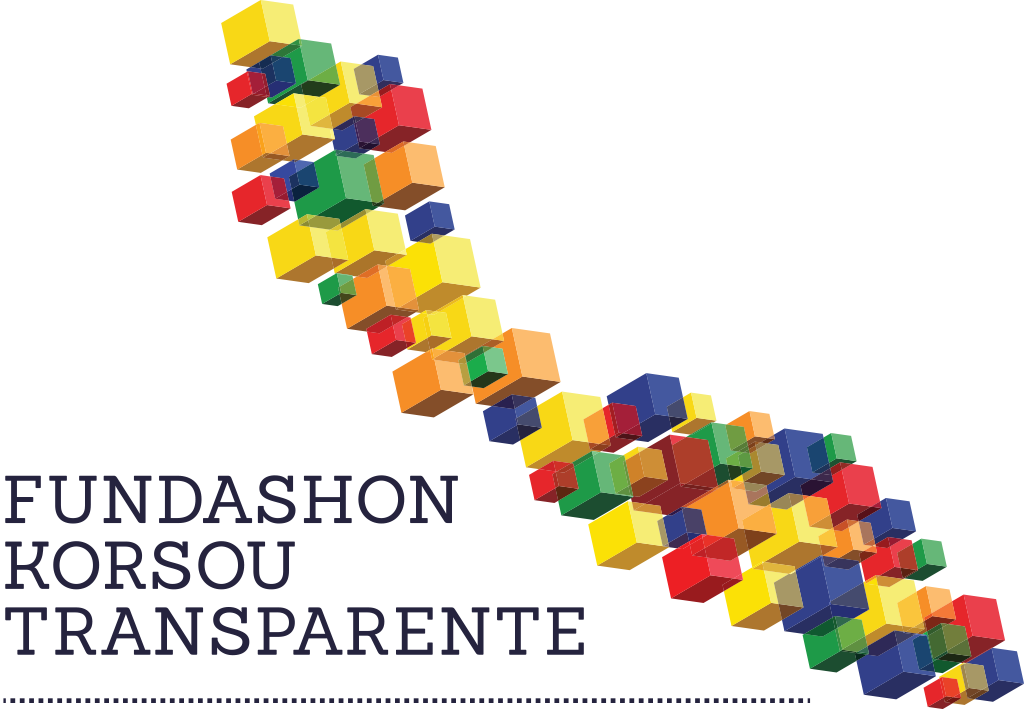 The start
Transparency International Report 2013
Ronde tafel gesprekken
Establishment of Korsou Transparente
Aim: follow-up of the recommodations
Awareness of the population is an important condition
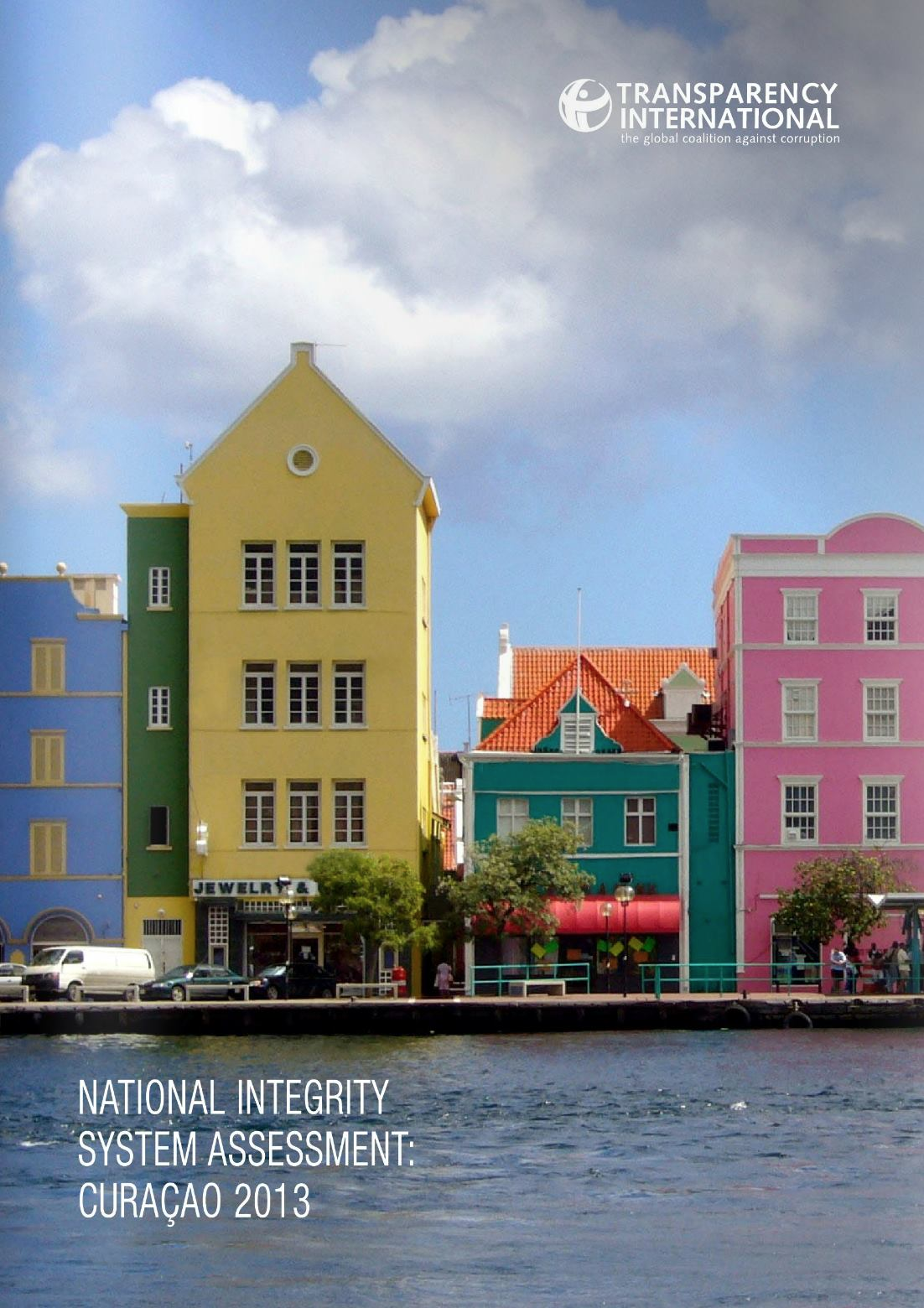 www.facebook.com/KorsouTransparente.   1212 Followers
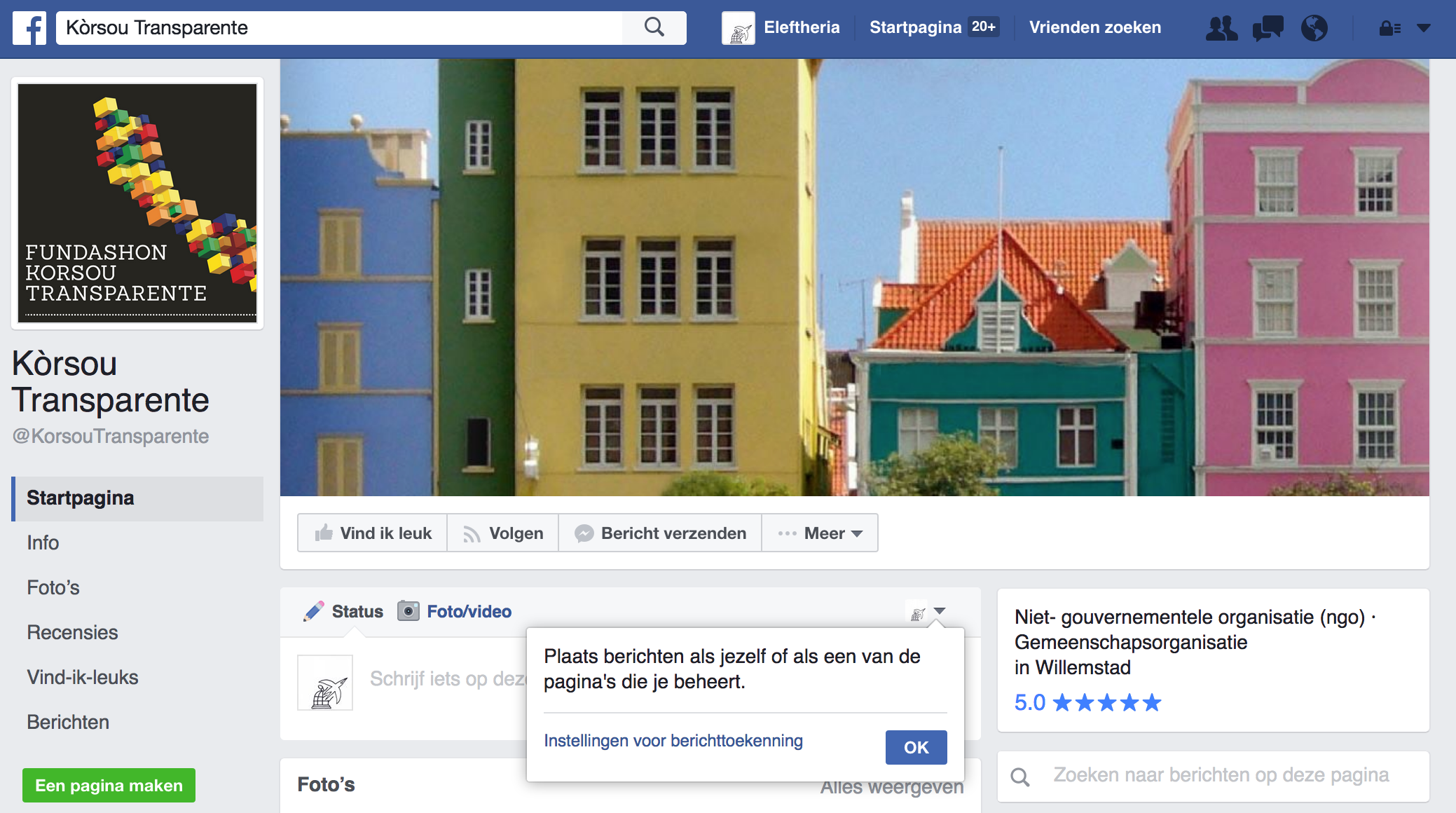 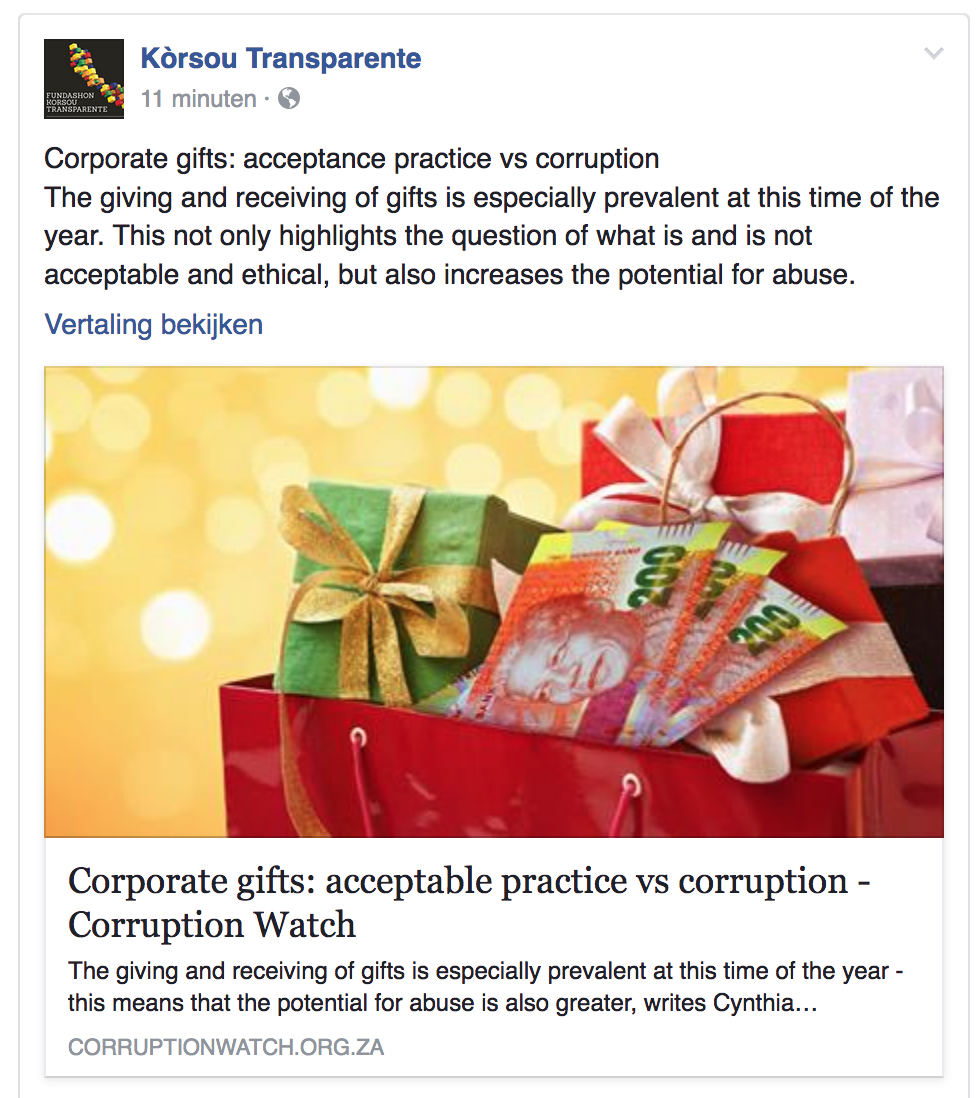 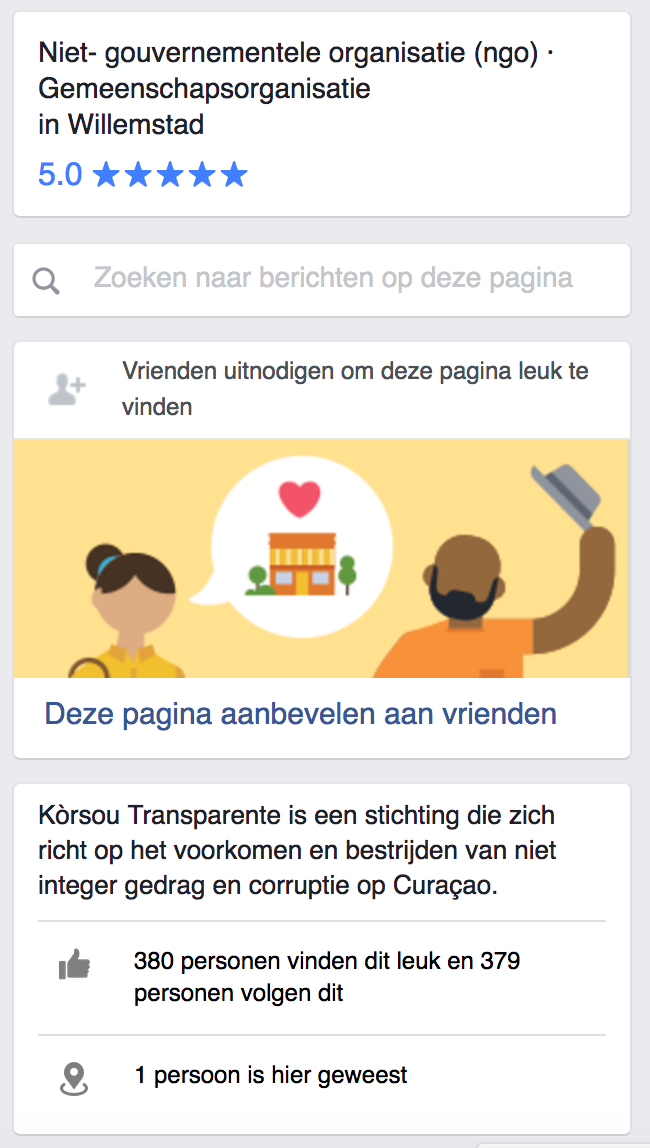 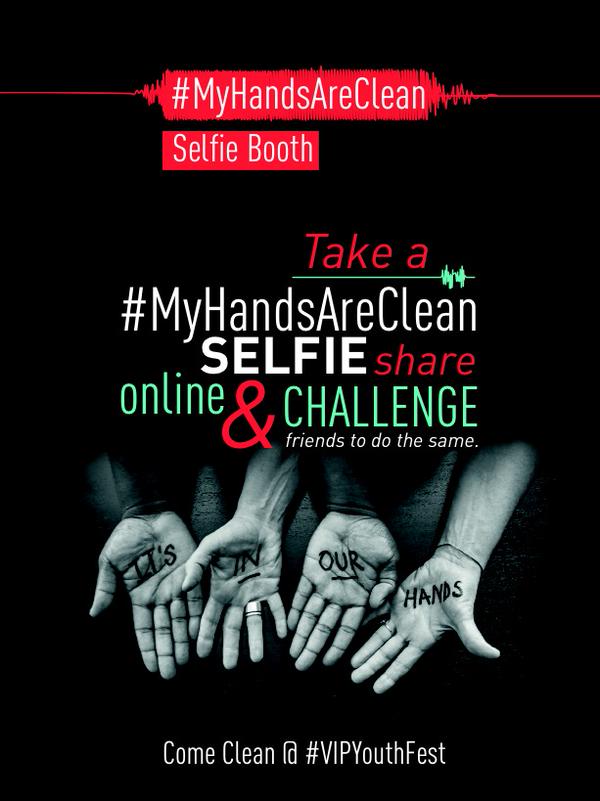 “My Hands Are Clean” campaign
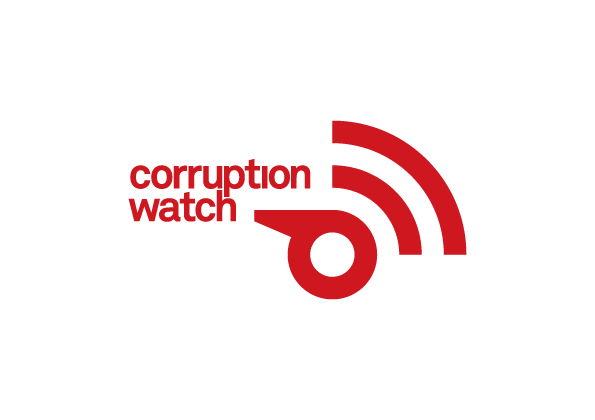 Non-governmental organisation which monitors incidents of corruption that involve public resources

Proven Concept
www.corruptionwatch.org.za/cw-youth-campaign-my-hands-are-clean/
Collaboration FKT & Corruption Watch SA
Skype sessions with their campaigning team
Shared knowledge, lessons learned and… ALL their artwork
Be inspired: http://www.corruptionwatch.org.za/
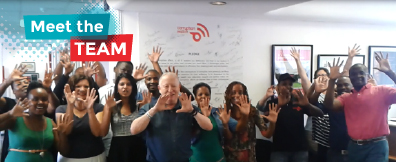 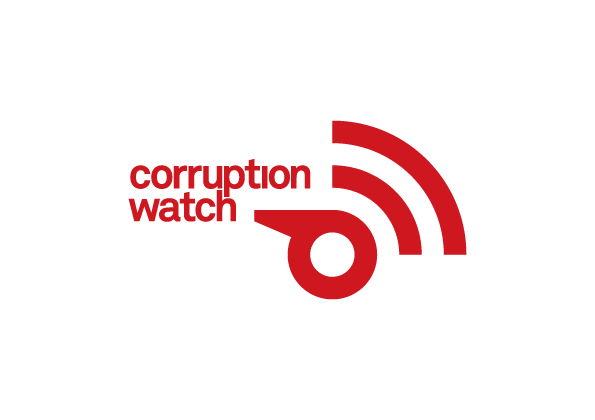 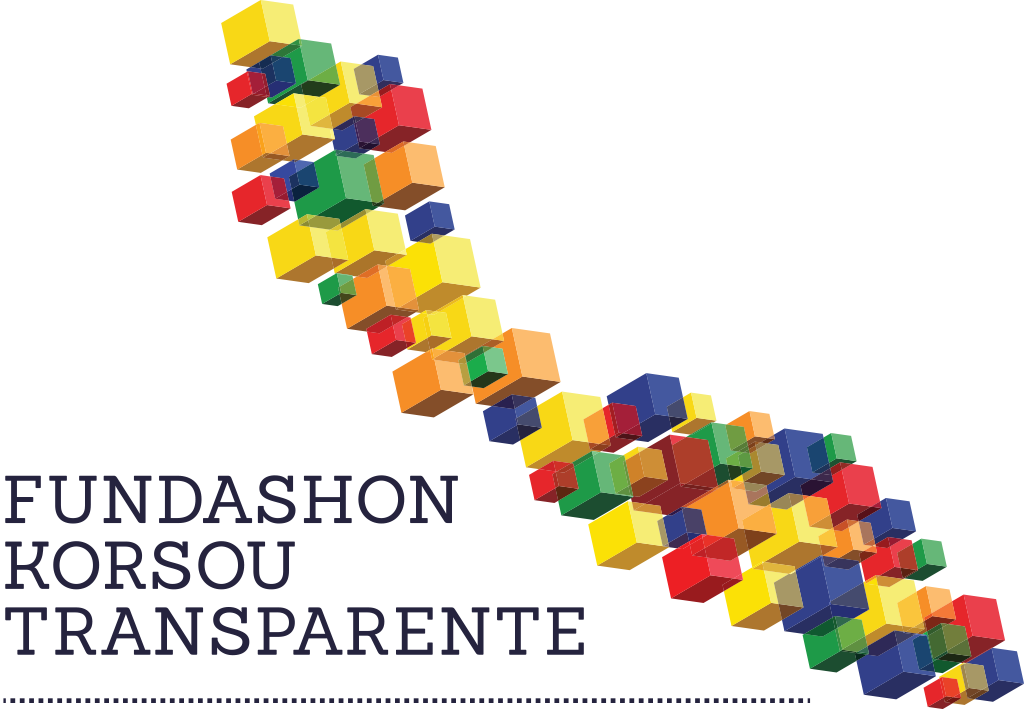 Concept
Social Media Activation

Event

Song
Social Media ActivationTwibbon Campaign
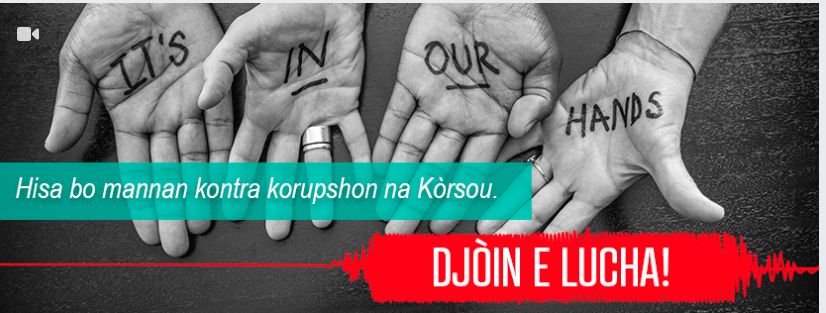 Event
Integriy test
Lie detector
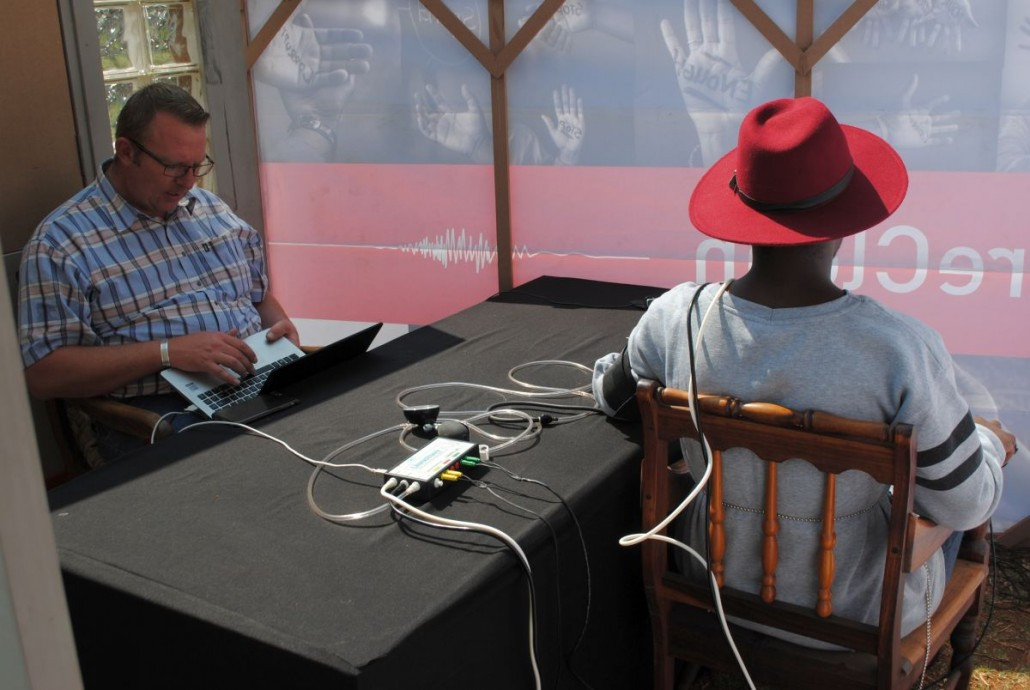 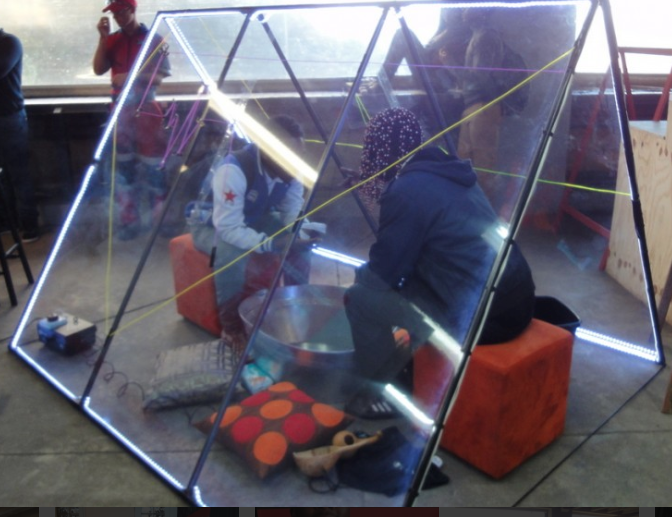 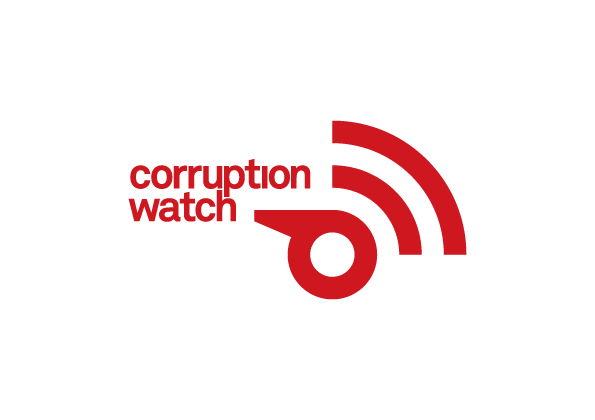 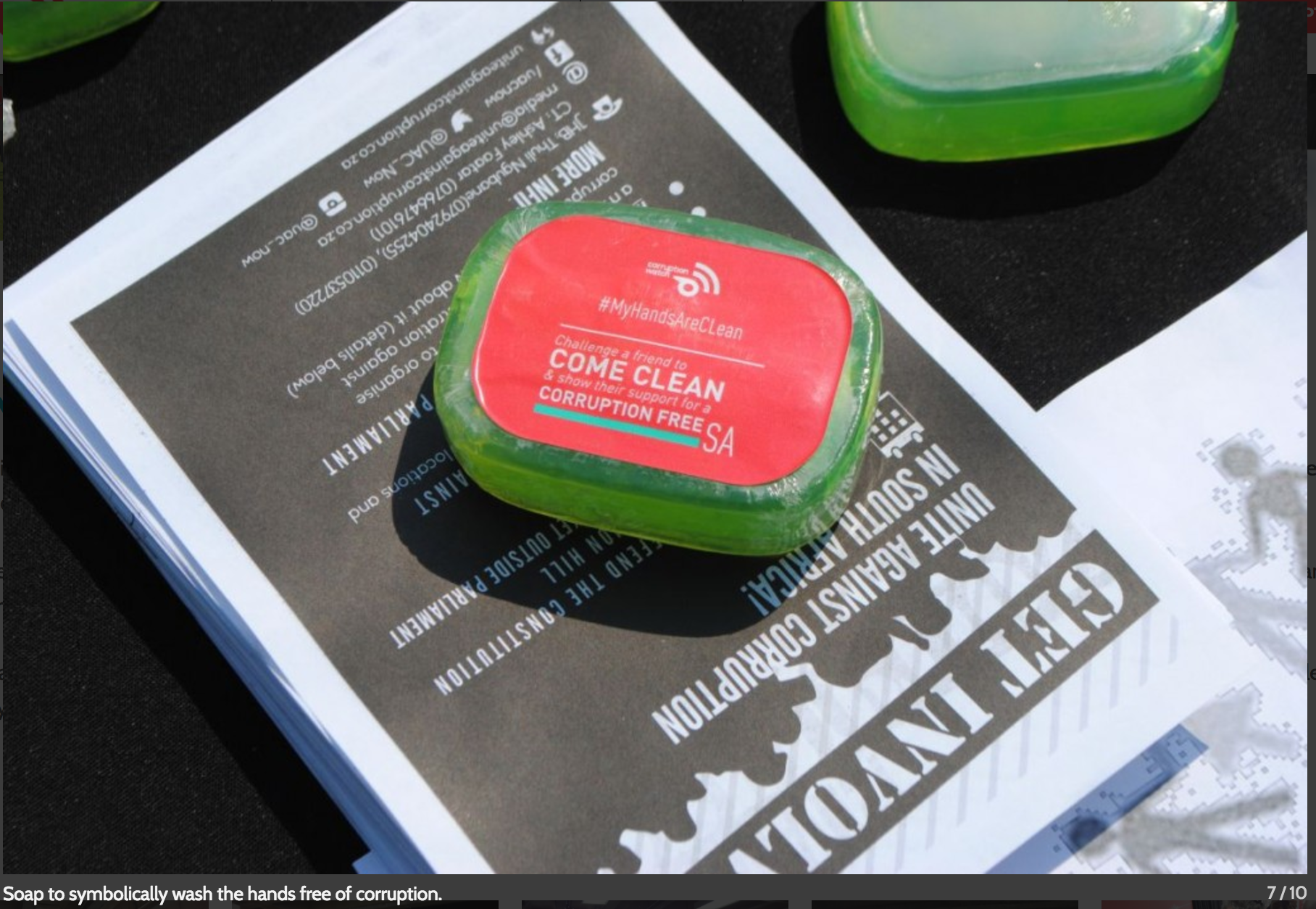 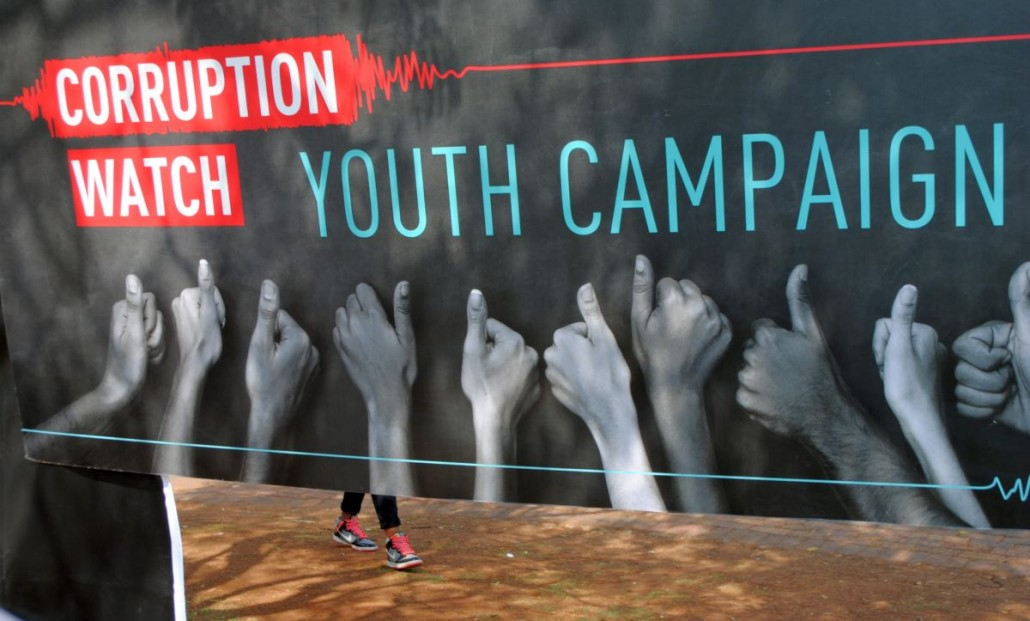 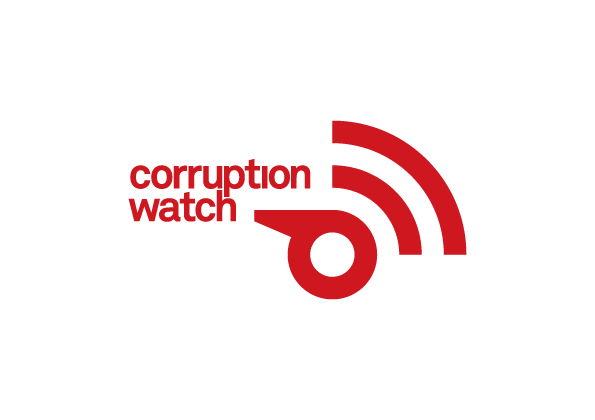 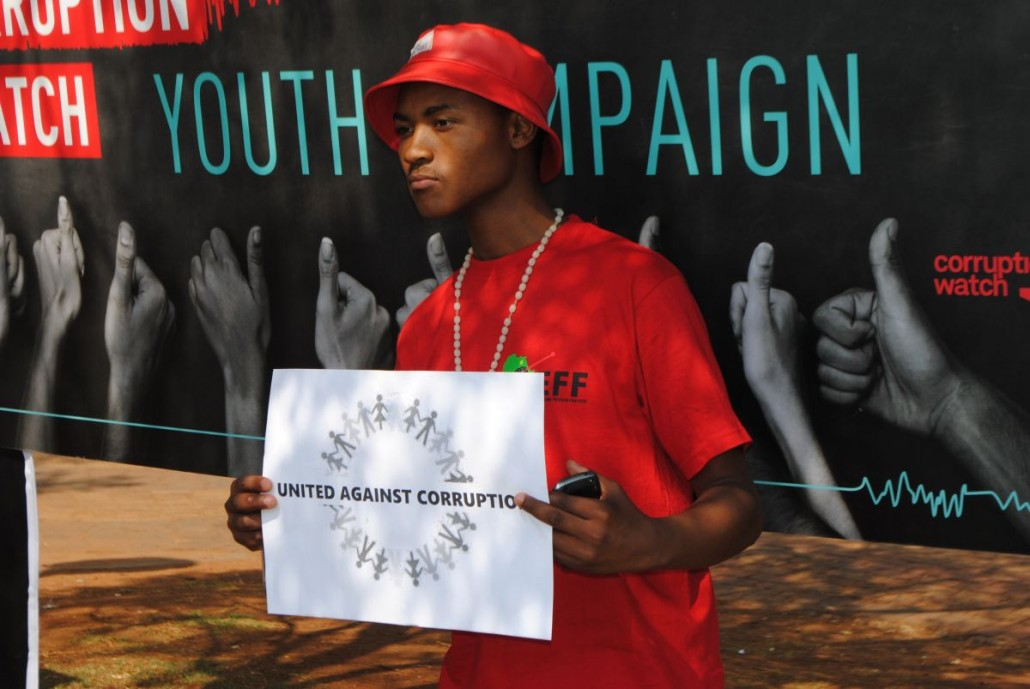 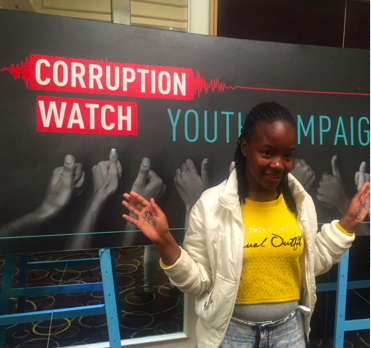 Students took the bribe detector test, and pledged to not get involved in corruption
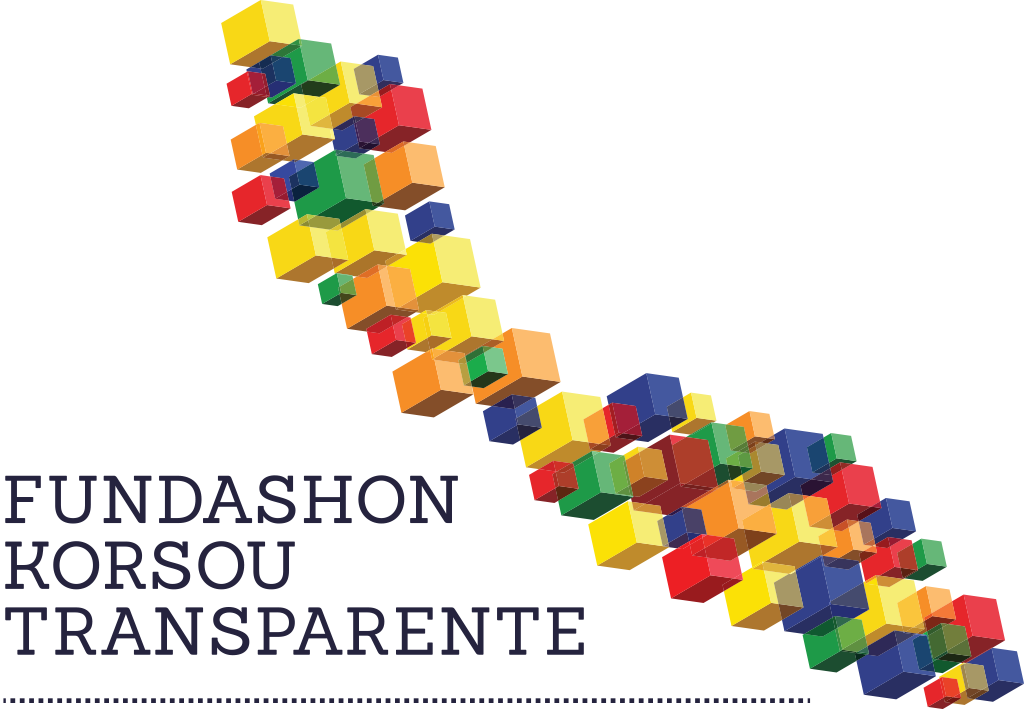 Integrity test
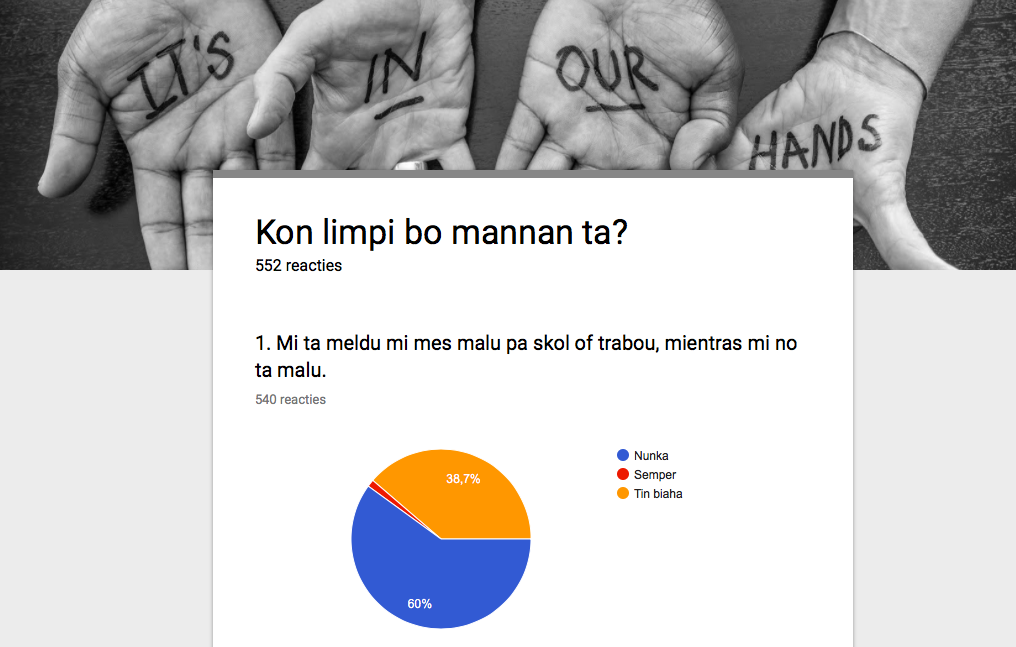 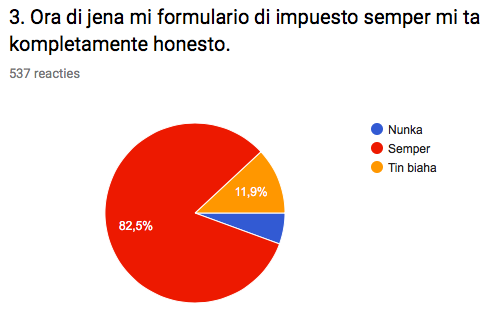 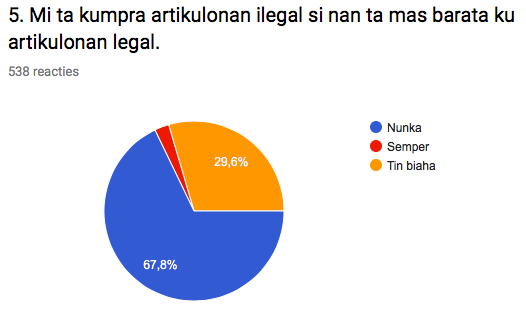 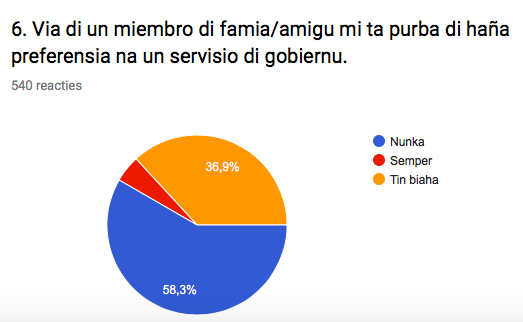 #Mi Mannan ta Limpi Raise your hand against corruptionNominate your friends to raise their hands, too, and join our movement!
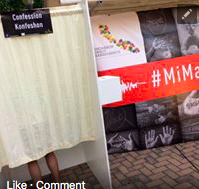 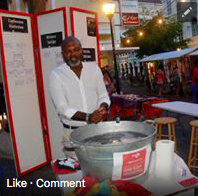 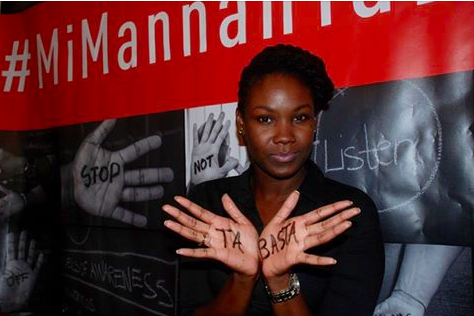 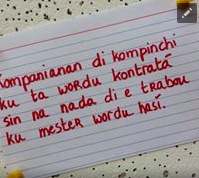 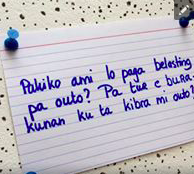 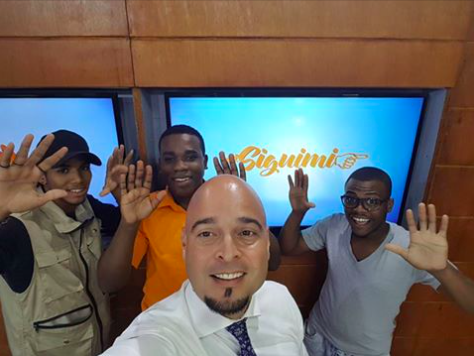 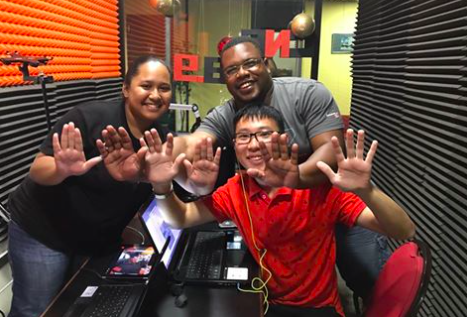 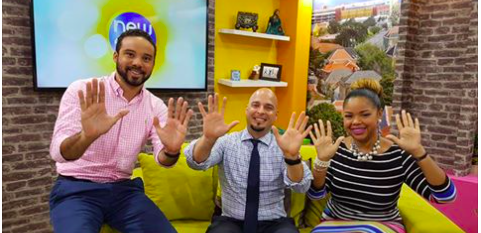 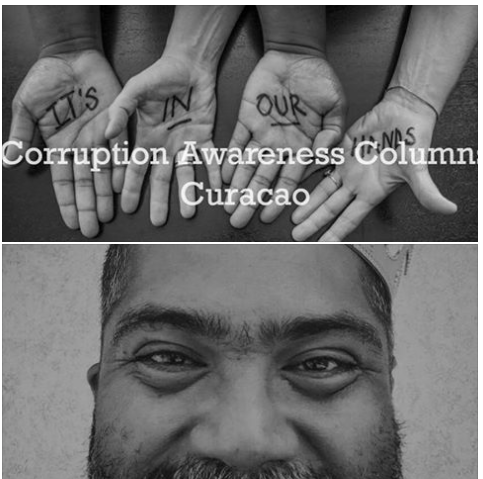 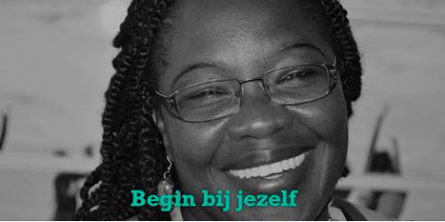 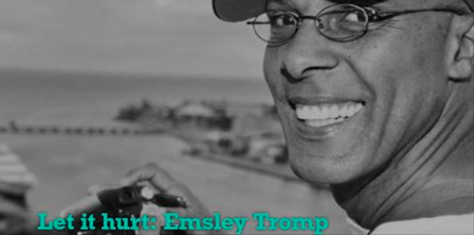 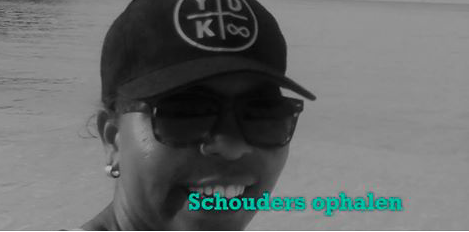